November 2022 IEEE 802 Plenary Session
Event Summary and Important Information
Prepared By: Face to Face Events, November 1, 2022
Meeting Planner and Network Contacts
Meeting Planner: Face to Face Events
Dawn Slykhouse 
Mobile: +1 (408) 594-1342
Email: dawns@facetoface-events.com

Lisa Ronmark
Mobile: +1 (604) 316-4947
Email: lisa@facetoface-events.com
Network Provider: Linespeed Events
Richard Alfvin
Mobile: +1 (585) 781-0952 
Email: rick@linespeed.com 

Meeting Planner and Network Office
Thai Chakraphat 1
2
In Person Registration Times and Location
Registration and Information Desk
Grand Ballroom Foyer, Level 2
Sunday 3:30 PM - 6:30 PM
Monday 7:30 AM - 5:00 PM
Tuesday, Wednesday, Thursday 7:30 AM - 1:30 PM
3
Food and Beverage BreaksMonday –Thursday Nov 15 - 17
Lunch 12:00 PM - 2:00 PM
Gogi Kitchen (Lobby Level)
Wear your event name badge for complimentary access.
Arrival Break 7:30 AM - 8:30 AM
Grand Ballroom Foyer
Great Hall Pre-Function Area (Tues-Thur)

AM Break 9:45 AM - 10:45 AM
Grand Ballroom Foyer
Great Hall Pre-Function Area

PM Break 3:00 PM - 4:00 PM
Grand Ballroom Foyer
Great Hall Pre-Function Area
4
Schedule of Sessions and Attendance
In Person Room Assignments: Schedule QR codes posted on each meeting floor and on your badge hand out. http://schedule.802world.com/schedule/schedule/show
Virtual Participation: https://ieee802.org/802tele_calendar.html
ATTENDANCE TOOL (IMAT) : https://imat.ieee.org/my-site/home

REGISTRATION FEE REQUIREMENT REMINDER
Payment of the session registration fee is required for all individuals who participate in any session associated with the November 2022 IEEE 802 Plenary Session. 
Registration Link: https://cvent.me/ePrBDG
5
Audio Visual Support - In Person Sessions
WHO TO CONTACT IF AUDIO VISUAL EQUIPMENT ISN’T WORKING IN YOUR ONSITE MEETING ROOM
Please contact the Meeting Planner directly if you have any issues with the audio visual equipment in your meeting room. The Meeting Planner will contact support and  the appropriate technician will be sent to assist as soon as possible.
Meeting Planner can be reached at:
Registration and Information Desk: Grand Ballroom Foyer
Event Office: Thai Chakraphat 1
Via Text or Call: Dawn Slykhouse: +1 (408) 594-1342 or Lisa Ronmark +1 (604) 316-4947
WEBEX AUDIO IN THE ONSITE MEETING ROOM
If you are a local participant, PLEASE, select “Don’t connect to audio” when joining the WebEx session. Connecting to the audio, may cause an audio feedback loop that prevents the meeting from proceeding
6
Network Access Information and Support
IEEE 802 Wireless Secure Network Access 
Wireless Encryption Protocol:  WPA2/WPA3
SSIDS: IEEE802 
Password: ieeeieee
Onsite Network Support 
The November 2022 IEEE 802 Plenary Session Network Provider is Linespeed. 
Members of the Linespeed team will be available in Thai Chakraphat 1.
7
‘Tastes of Thailand Street Food’
Networking Social
WHO
Registered In-Person attendees* and their guests*.
*Please confirm your planned attendance with the Meeting Planner at the event Registration Desk. 
Guest Badges available until 1:30 PM Tuesday.
WHEN
Wednesday November 16th , 6:30 PM - 9:00 PM
WHERE
Sala Thai – 5th Floor.
WHAT
Food, Drinks, Entertainment
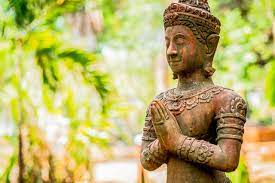 8
Airport Transfers
Airport Transportation
Transportation to the BKK Airport can be arranged directly with the Marriott hotel. Please speak with a representative at the front desk should you wish to hire a car to the airport.
9
Acknowledgement of Support
On behalf of the IEEE 802 Executive Committee, and the Working Groups they represent we would like to take this opportunity to thank the 
Thailand Conventions and Exhibitions Bureau (TCEB) 
for supporting the November 2022 IEEE 802 Plenary Session. 
Their support has helped make our session a success.
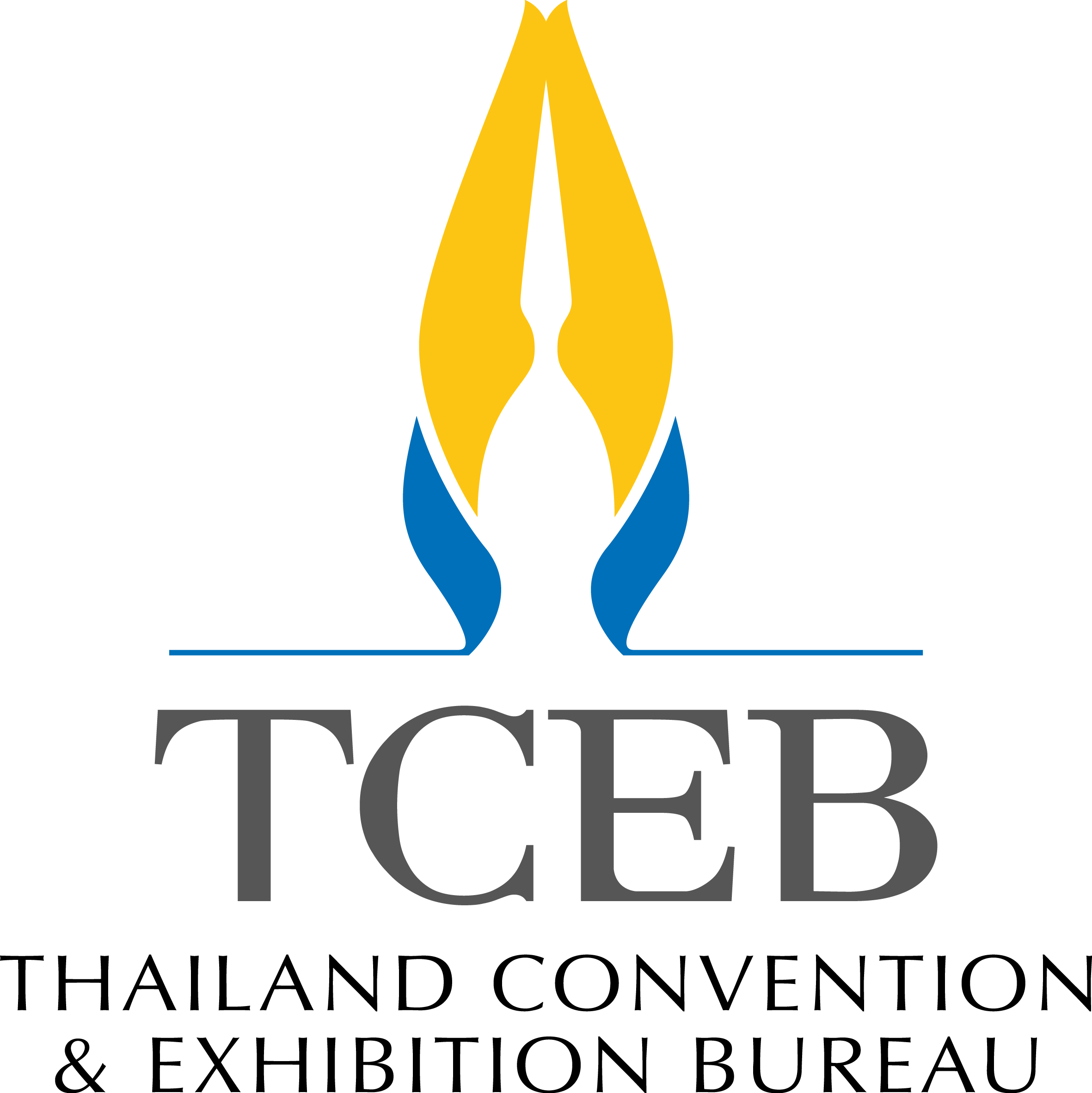 10
Letter from Simon Bell, General Manager
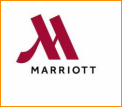 Dear Valued Guest,
We are looking forward welcoming you in Bangkok Marriott Marquis Queen’s Park.
Please be advised that during 16th – 20th November the Asia-Pacific Economic Cooperation (APEC) Summit will take place in Bangkok.
During 12th - 20th November 2022, heightened security measures will be in place across multiple venues in Bangkok.
To ensure a smooth stay with us, there will be some special guidelines that need to be followed according to The Royal Thai Police as mentioned below:
From 12th- 20th November 2022:
Please carry your passport or Thai National ID card (or a copy of your passport on your mobile phone) with you at all times.
(Continued next Slide)
11
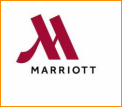 Continued from Previous slide
From 14th-19th  November 2022:
The main entrance at the lobby shall be the only point to enter or exit the hotel
Gate Access from Benchasiri Park will be closed.
Shuttle bus service to Emporium Tower (Phrom Phong BTS station) will be available every 30 minutes from 07.00–22.00 hrs.
We apologize for the inconvenience, and we hope you will enjoy your stay with us.
Should you require any further assistance, please feel free to contact us via +66 2 059 5555.
Best Regards,
Simon Bell
General Manager
12
Thanks for helping us make this session a success, we look forward to working with you again!
The next IEEE 802 Plenary Session will be March 12-17, 2023. 
The session will be a Mixed Mode with In-Person participation at the Hilton Atlanta, in Atlanta Georgia.
Session Information and Registration will be available in Mid-December 2022.
If you have any questions about the current session or the March 2023 IEEE 802 Plenary please contact us:
Face to Face Events
IEEE 802 Meeting Planner
Email: 802info@facetoface-events.com
13